Our Ecological Footprint
What is an Ecological Footprint?
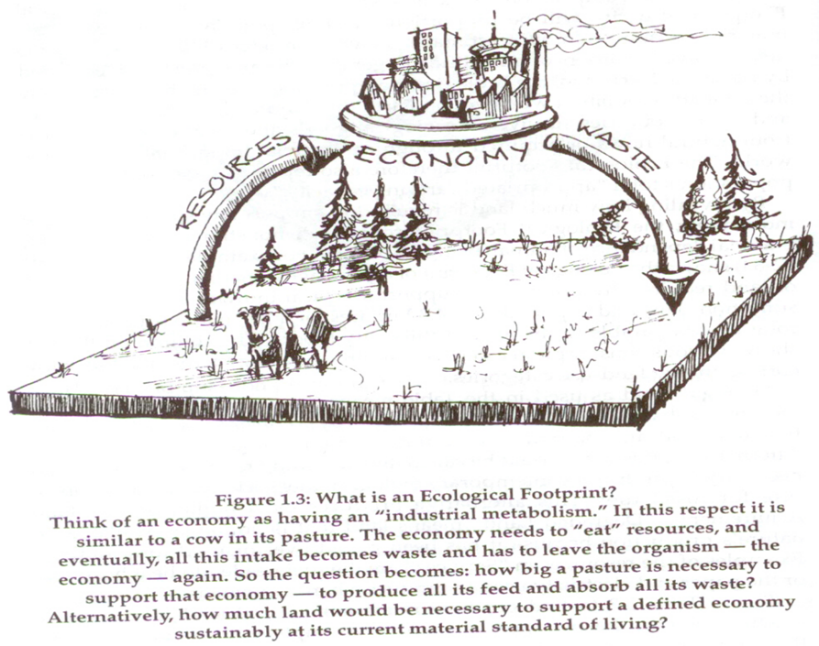 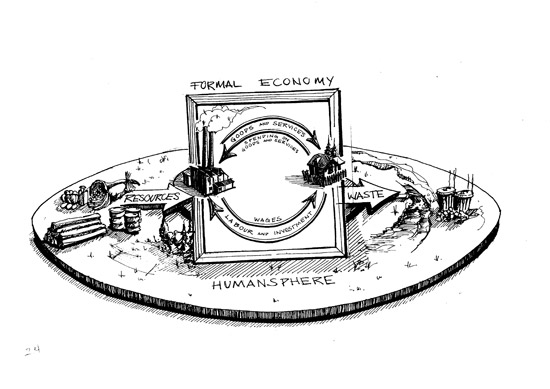 Image: Phil Testemale  in Wackernagel and Rees, 1996)
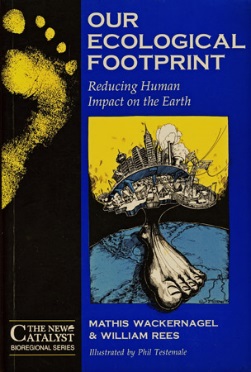 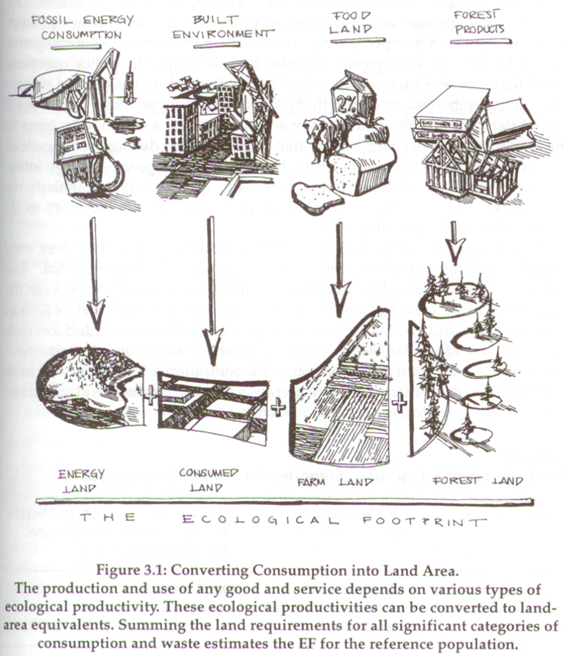 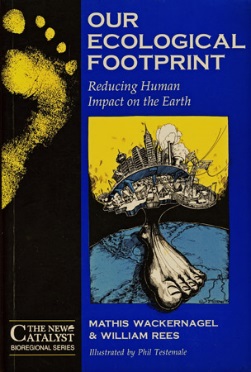 Image: Phil Testemale  in Wackernagel and Rees, 1996)
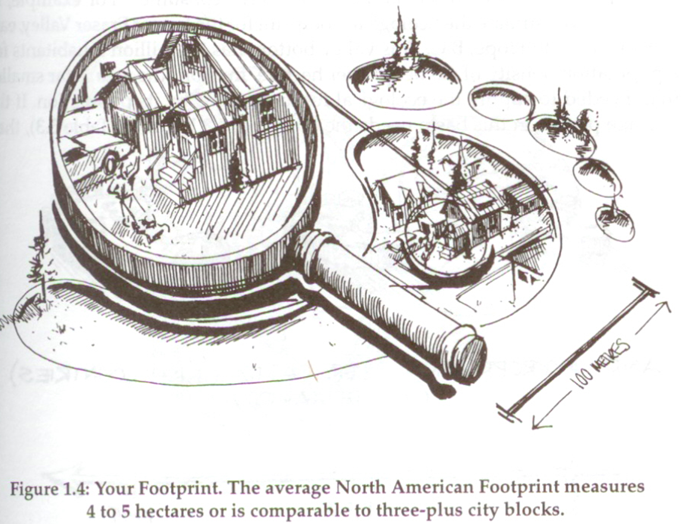 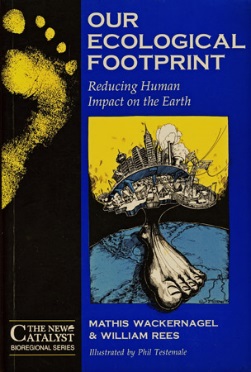 Image: Phil Testemale  in Wackernagel and Rees, 1996)
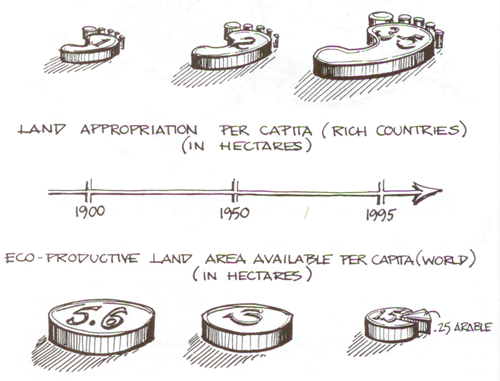 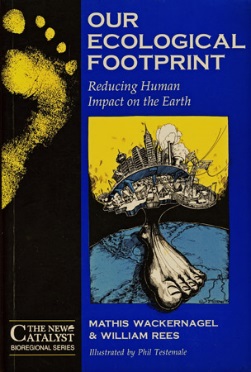 Image: Phil Testemale  in Wackernagel and Rees, 1996)
“Most [high income economies] are running massive unsustainable ecological deficits with the rest of the world. Technology and trade have merely obscured this relational truth by displacing the negative consequences of growth to distant ecosystems and the future. Rising productivity and incomes produce overweening confidence in human ingenuity while imposing ever-larger ecological footprints on the Earth.”
- William Rees, UBC
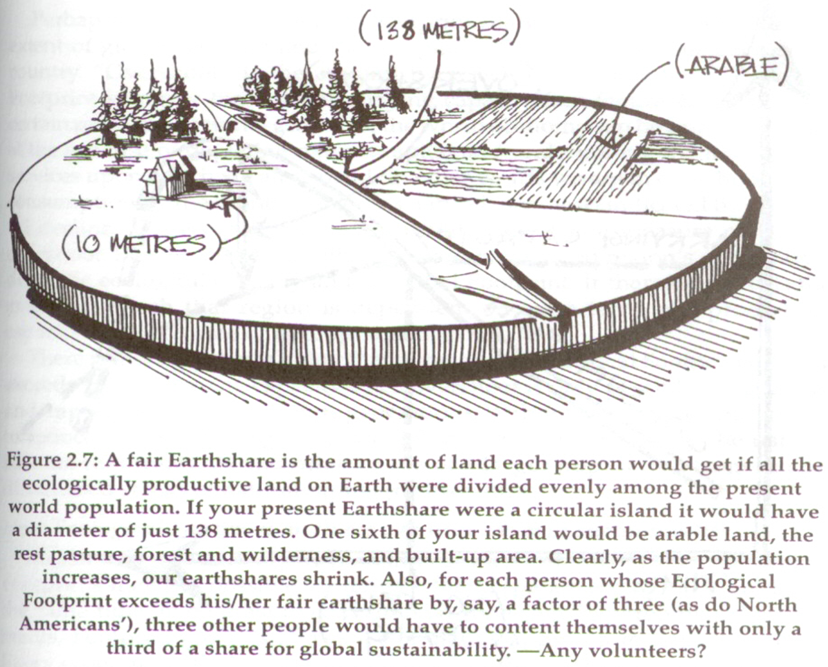 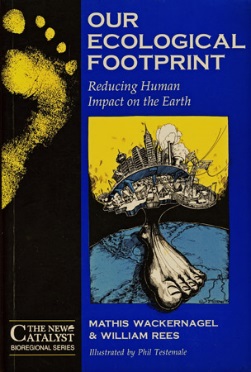 Image: Phil Testemale  in Wackernagel and Rees, 1996)
“The UN Development Programme estimates that a child born in an industrialized country contributes more to consumption and production over its lifetime than do 30–50 children born in developing countries.”
- UNEP Industry and Environment, 1999
Missing: 4 Phantom Planets
REES (in the 1990s): If today’s entire world population enjoyed the same consumer lifestyles as residents of North America, it would take 4additional Earth-like planets to accommodate everyone sustainably! 
[The World Ecological Footprint network now places this at 5]
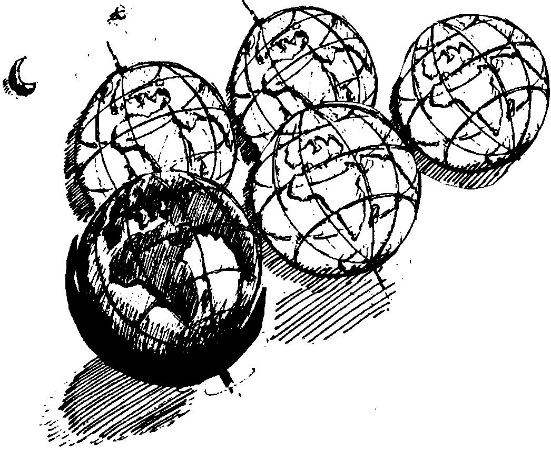 soccer field = ~2 acres (~0.8 ha)
Canadian average footprint = 7 gha (~9 soccer fields worth of biological capacity)
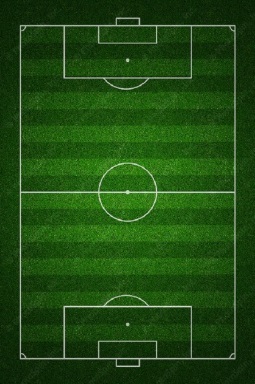 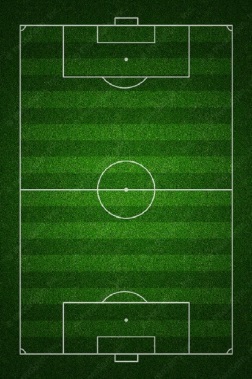 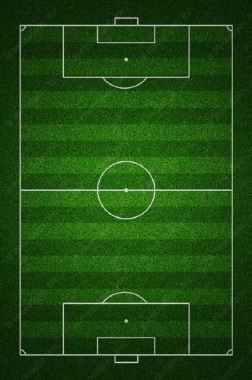 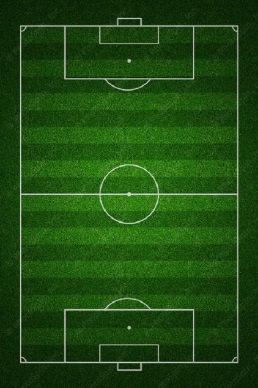 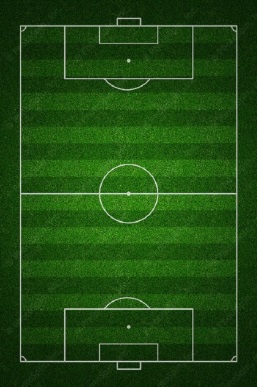 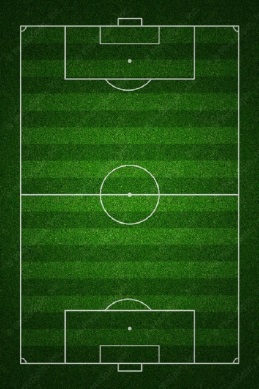 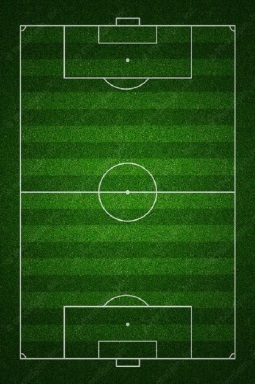 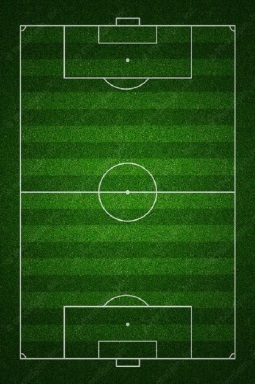 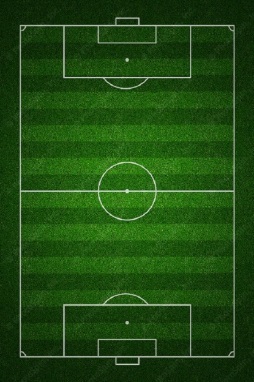 The Ecological Footprint – World Map
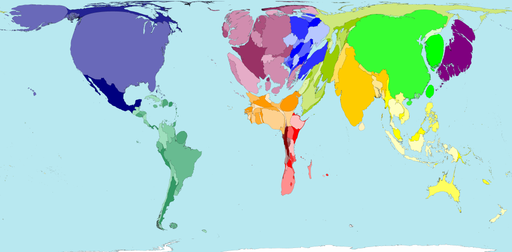 1.34 B
309 M
Source: http://www.worldmapper.org/display.php?selected=322
The Footprint Quiz
www.footprintnetwork.org/en/index.php/GFN/page/calculators